Организация проектной деятельности студентов
С.П.Гуляева
заведующий отделом аналитических исследований и разработки инноваций
Проектная деятельность студентов
Урочная (индивидуальные проекты, выпускные квалификационные работы);
Внеурочная (подготовка и проведение социально – значимых мероприятий, подготовка к участию в конкурсах)
Характерные черты проекта
направленность на достижение конкретных целей, определенных результатов (проект есть разовое явление, включающее в себя последовательность взаимосвязанных действий, предпринимаемых в ограниченный период времени и нацеленных на достижение конкретного результата);
 неповторимость, уникальность;
сопряженность с изменениями;
координированное выполнение множества взаимосвязанных действий;
ограниченная протяженность во времени (запланированные начало и конец);
результативность и эффективность проекта (в образовательном процессе — социальная значимость).
Проекты – Выпускные квалификационные работы
Проекты – социально-значимые мероприятия
Проект «Русские забавы»
Студентка 4 курса  Профессионального колледжа города Новокузнецка 
Ермолова София
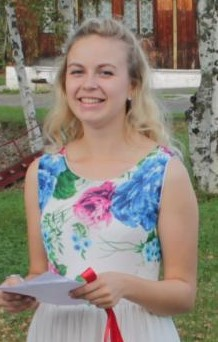 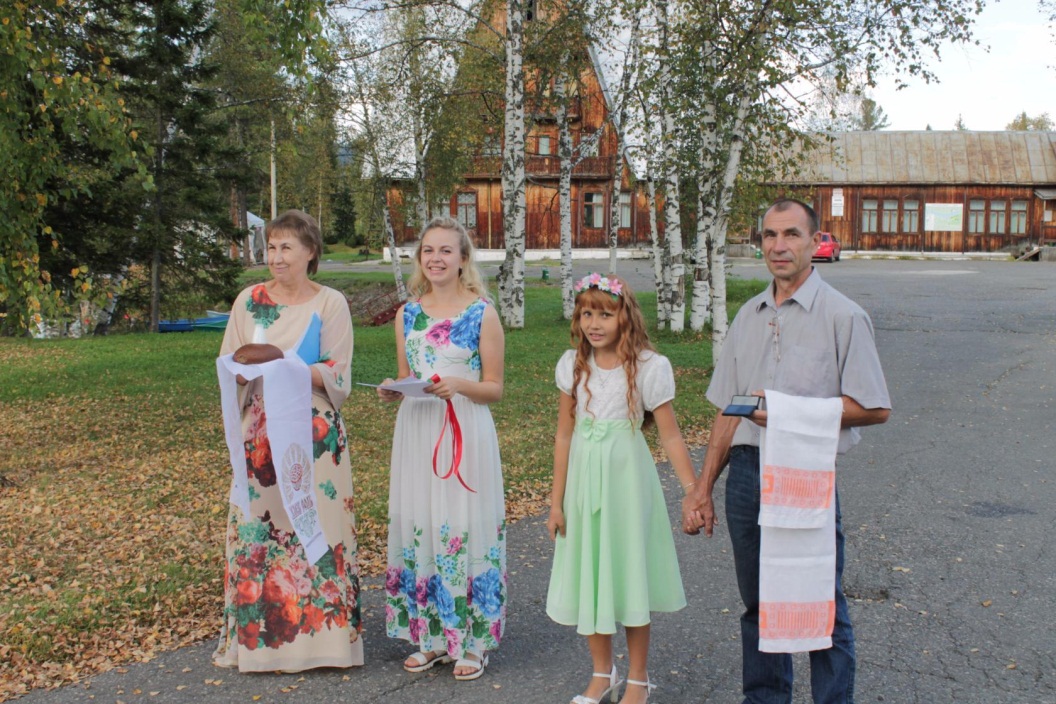 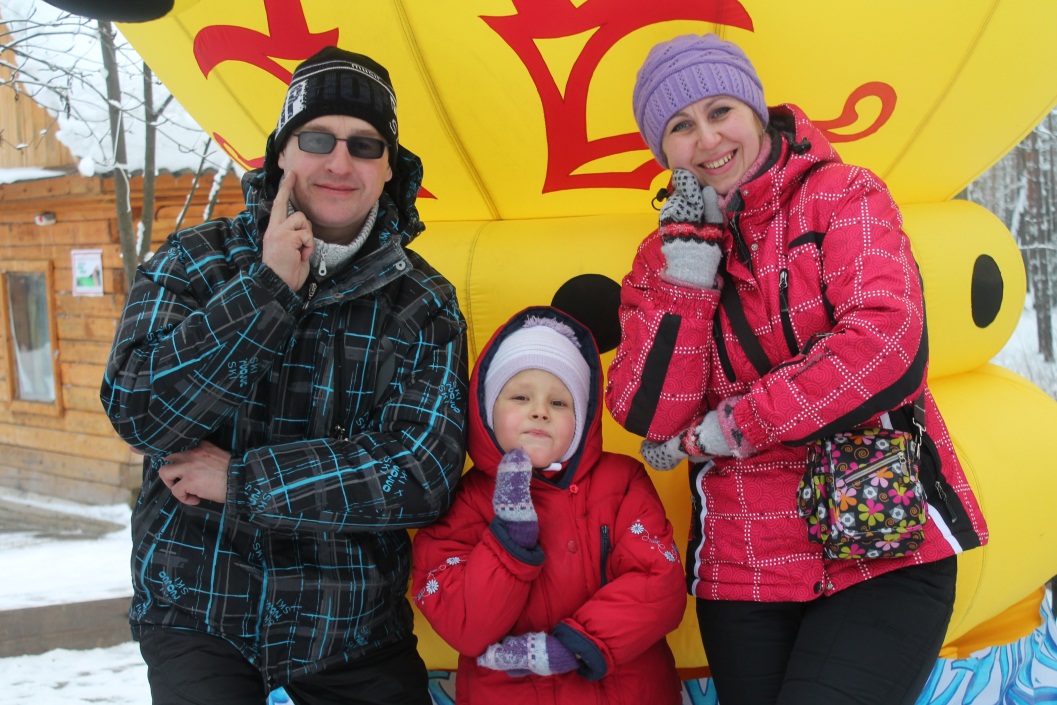 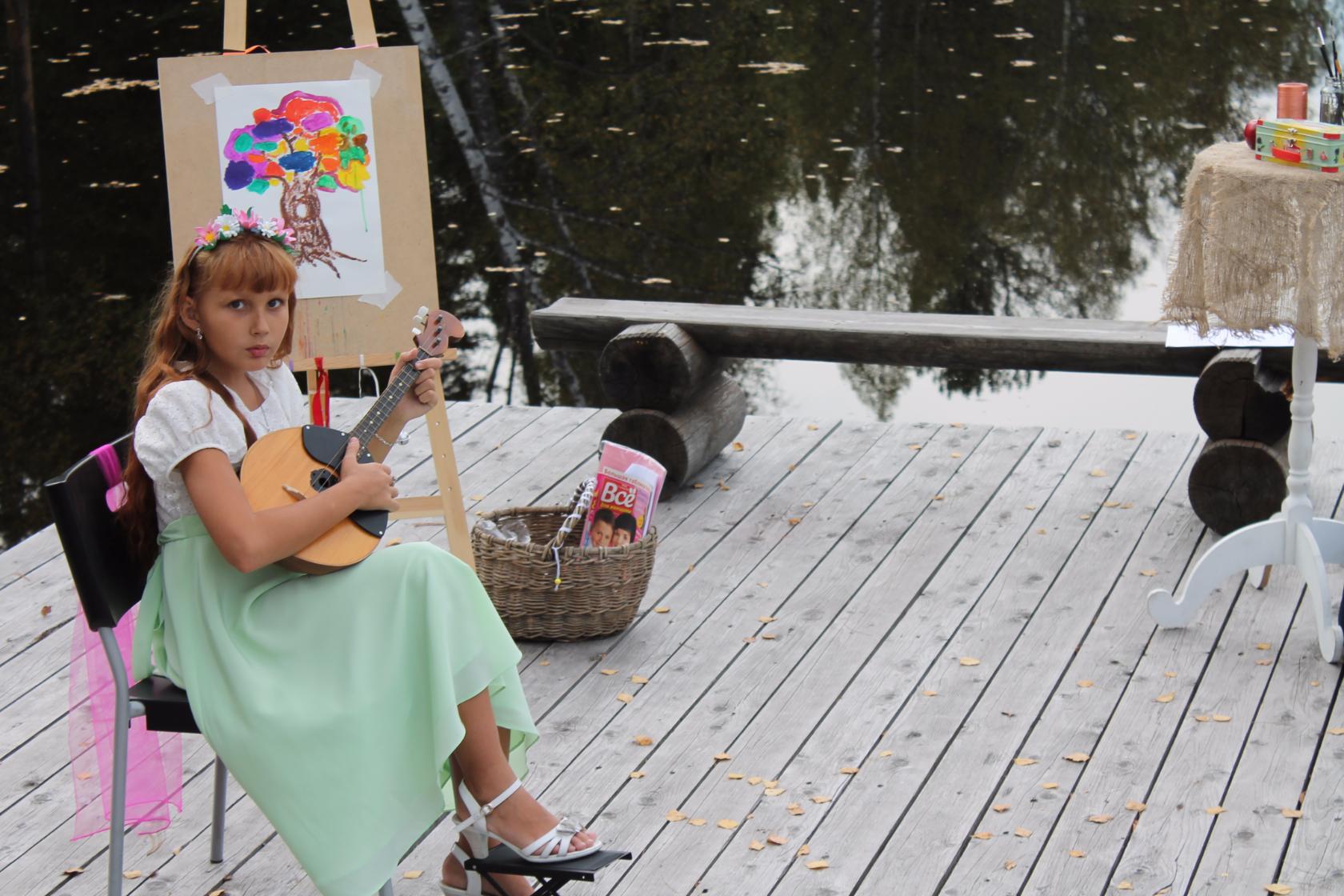 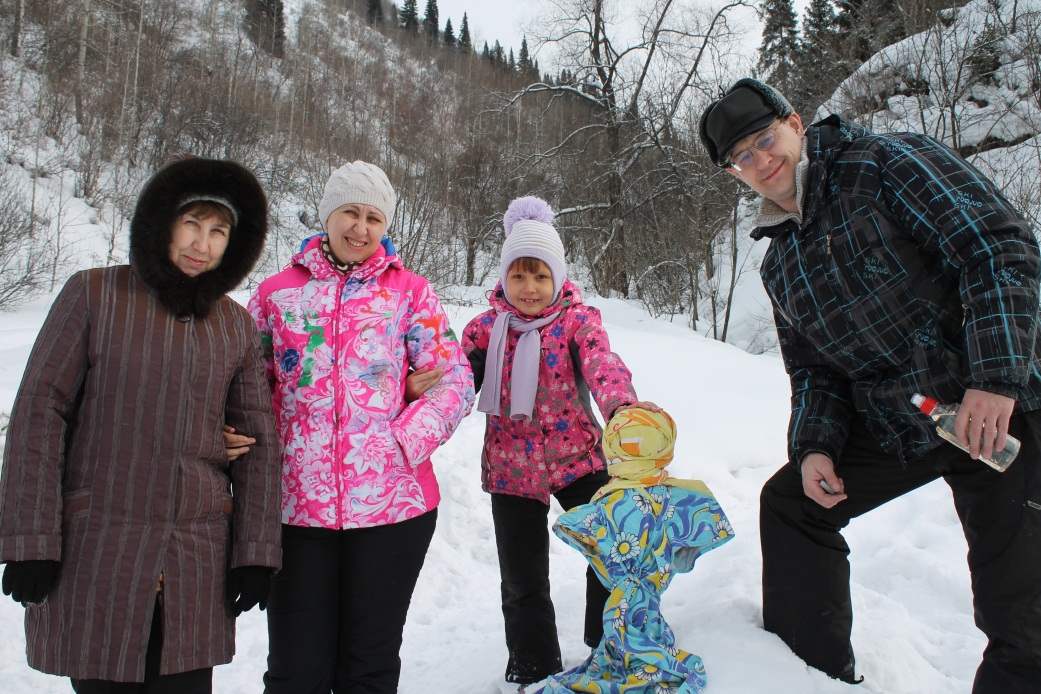 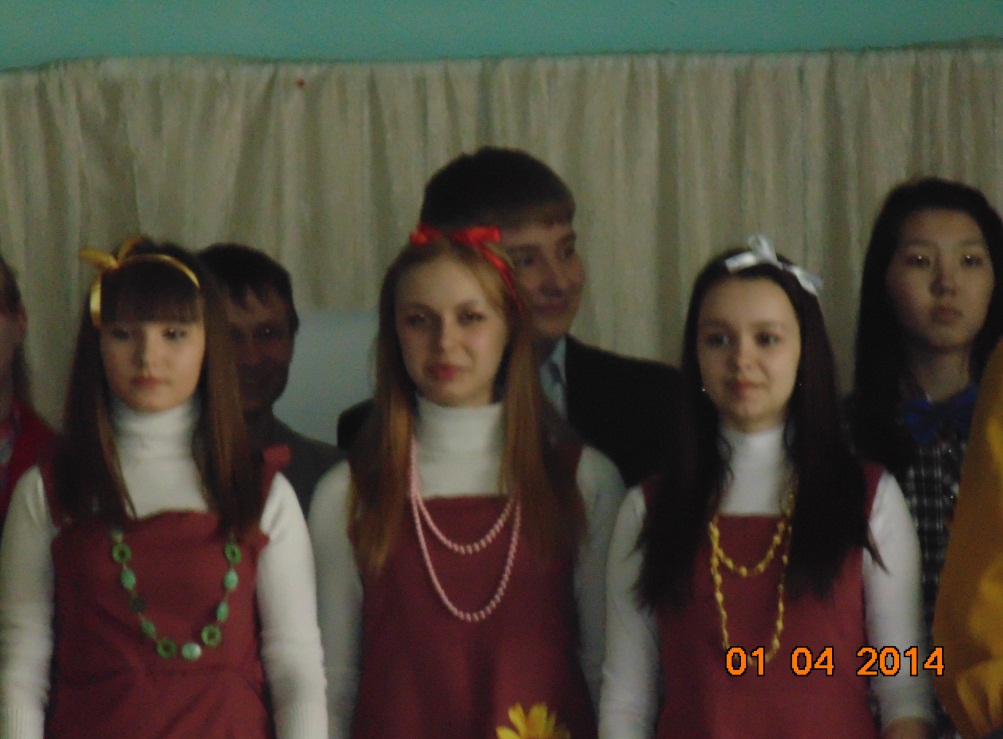 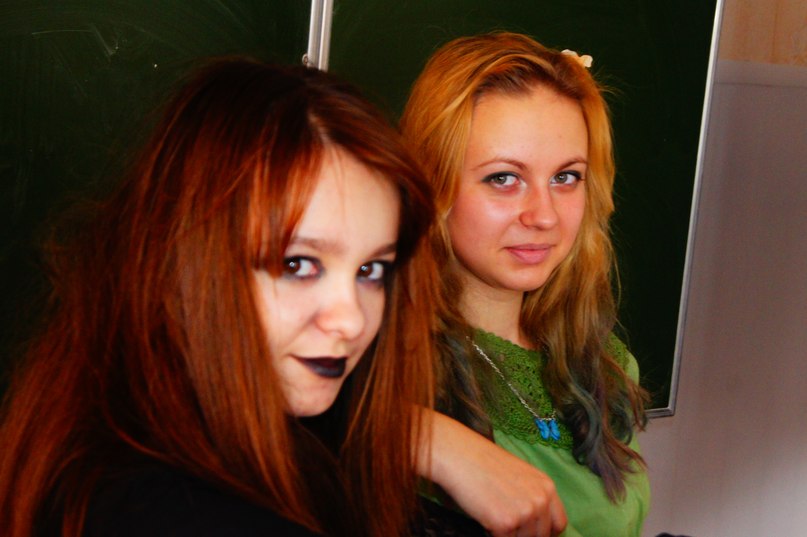 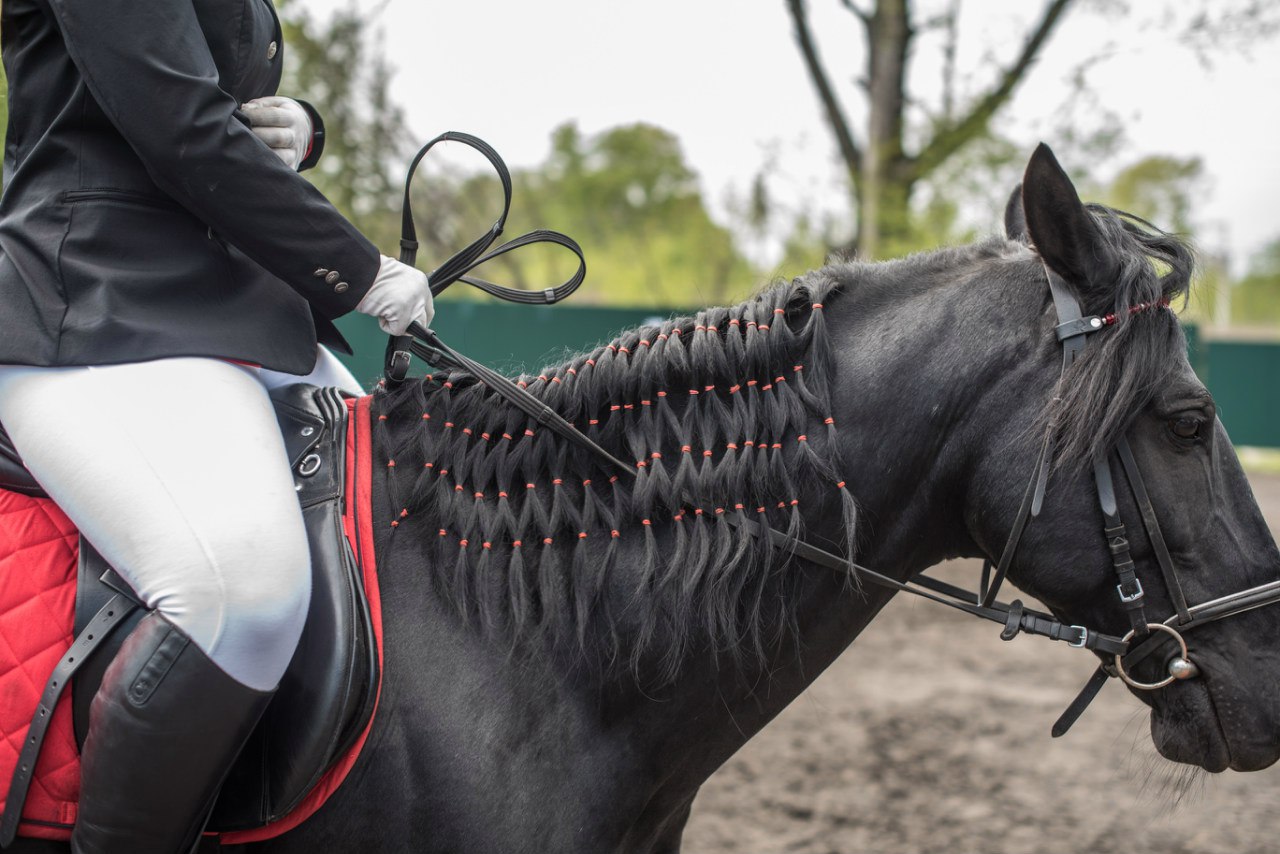 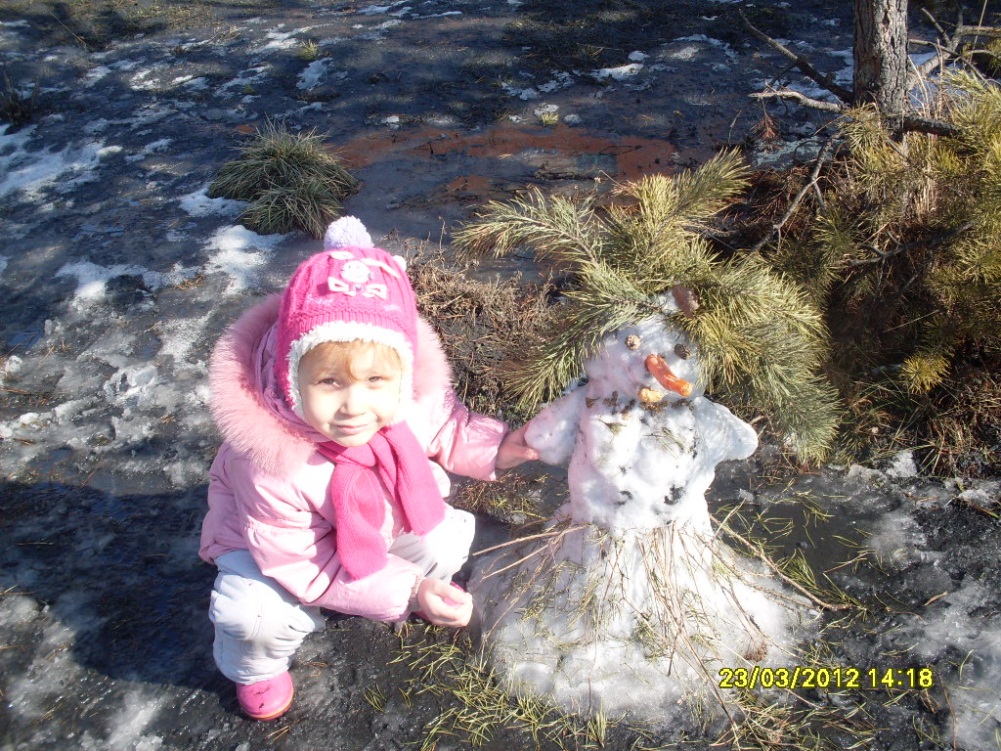 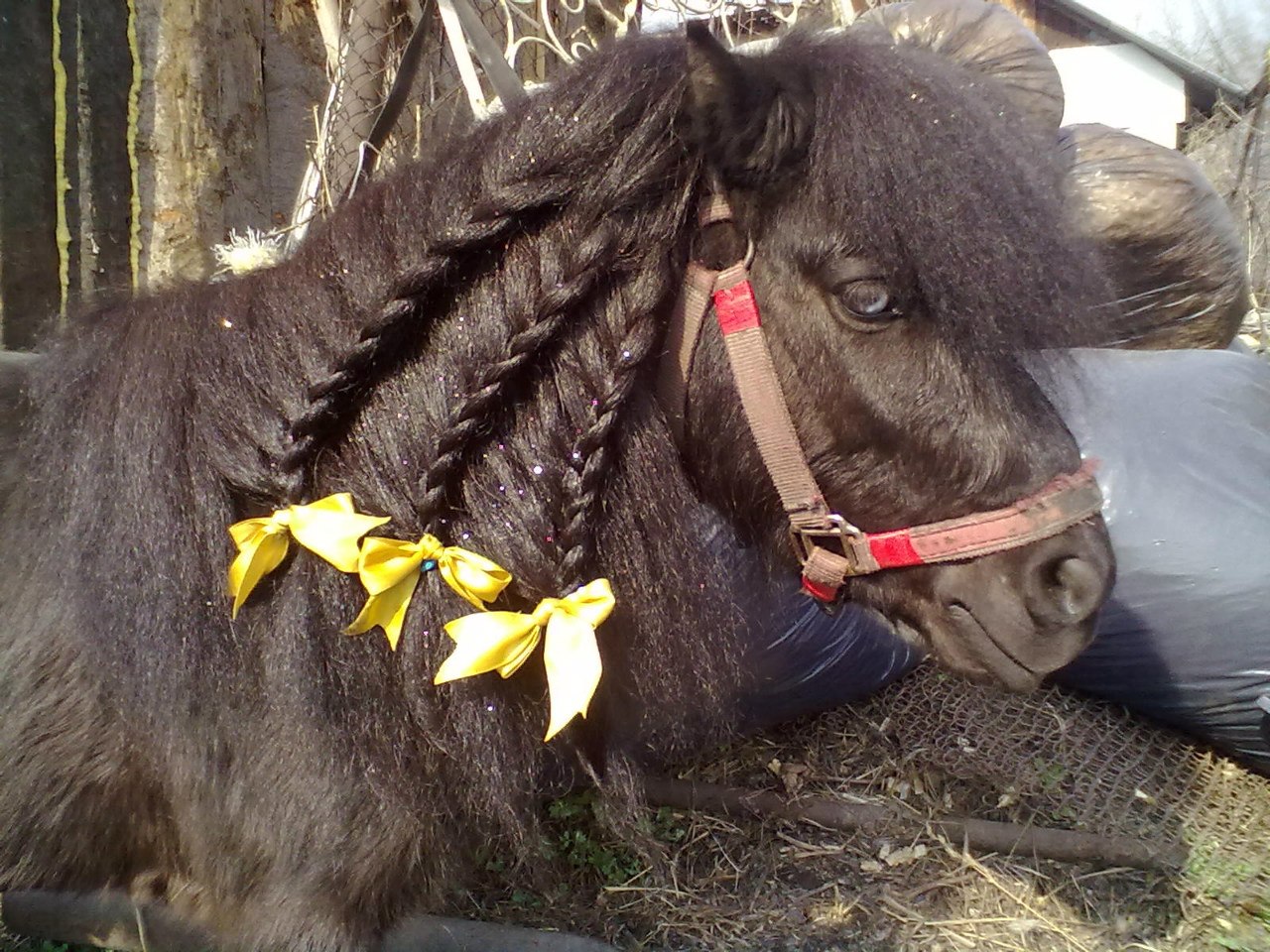 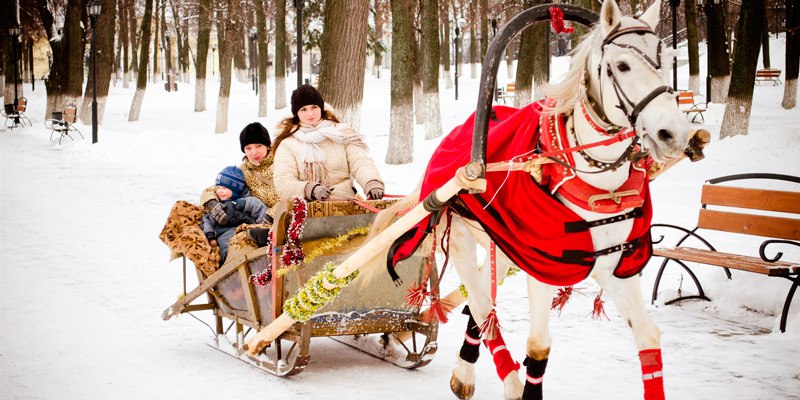 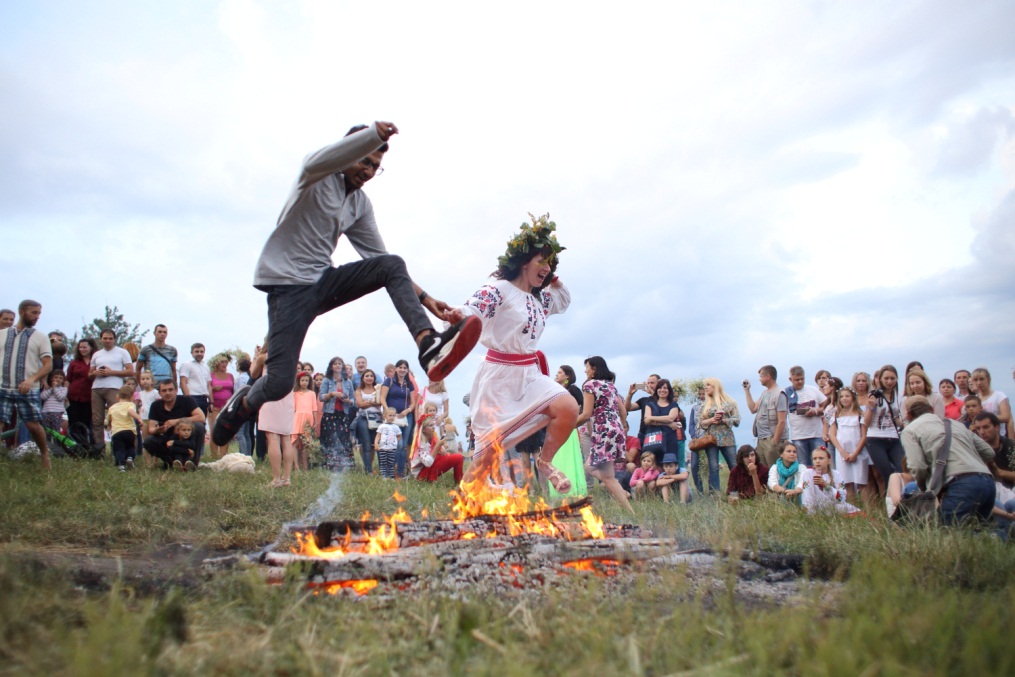 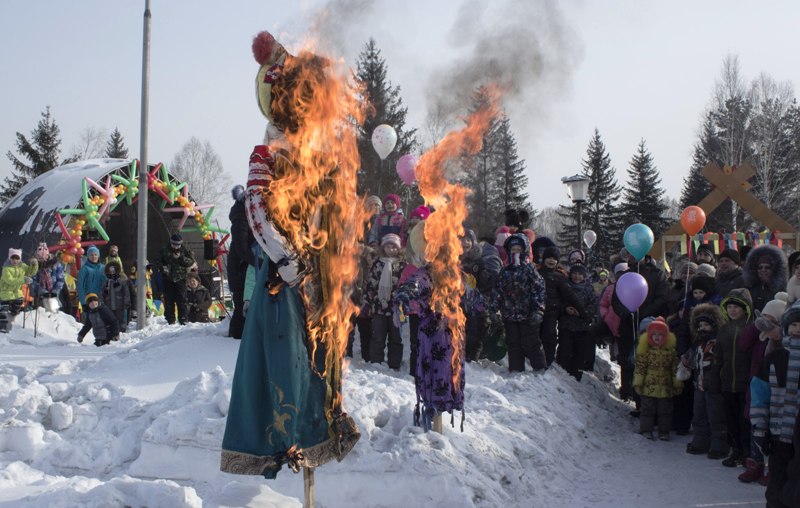 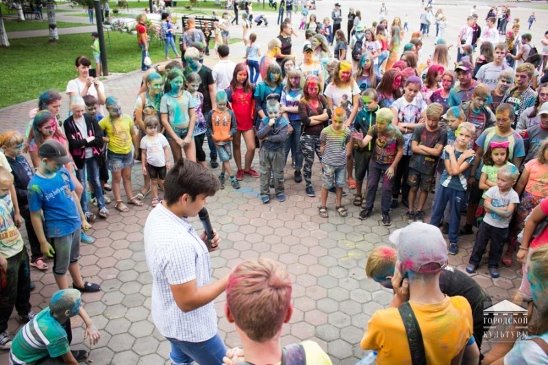 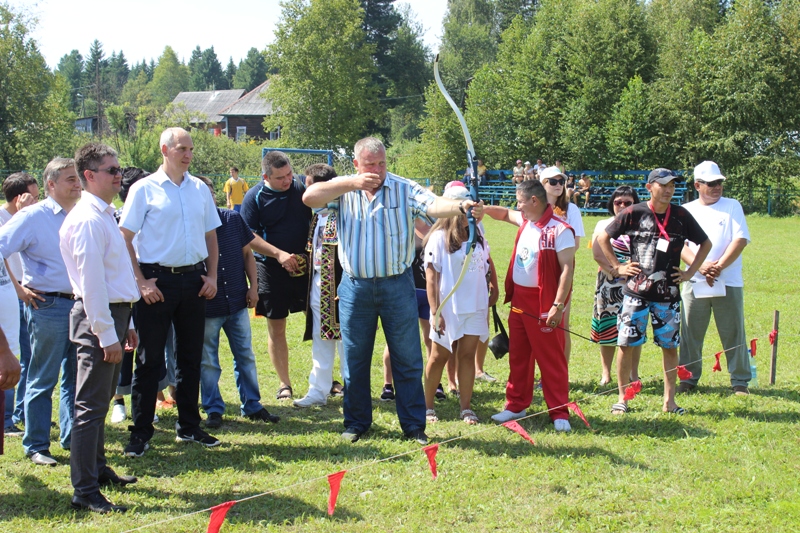 БлагоДарю за внимание!
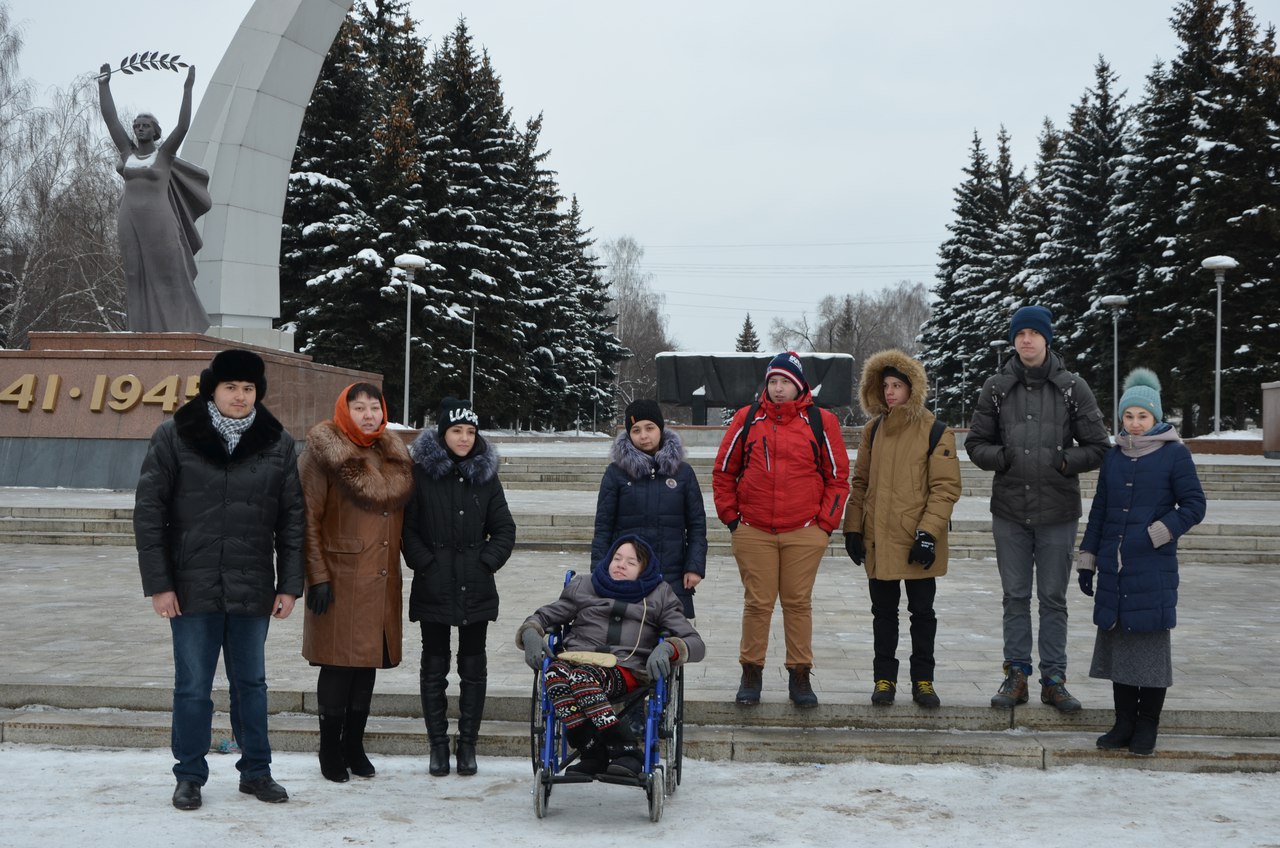 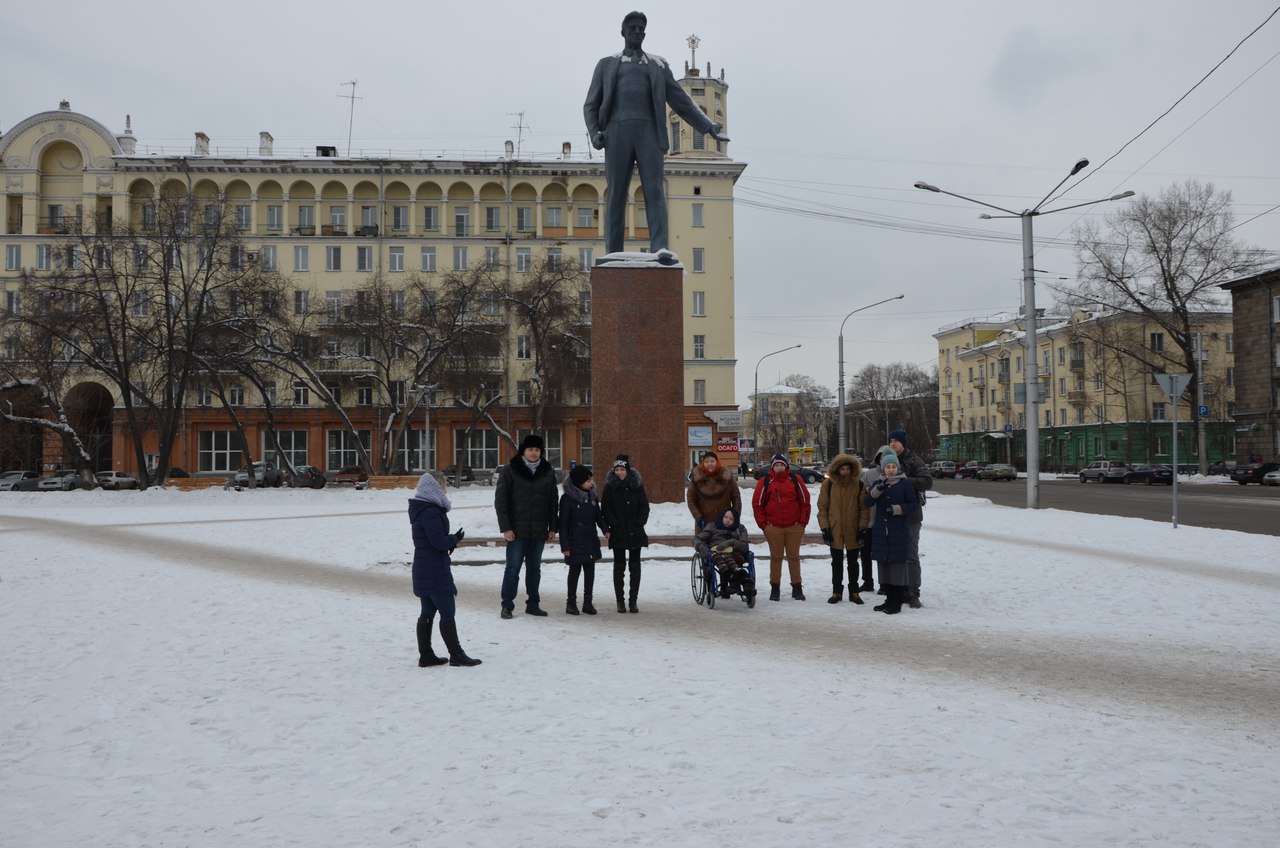 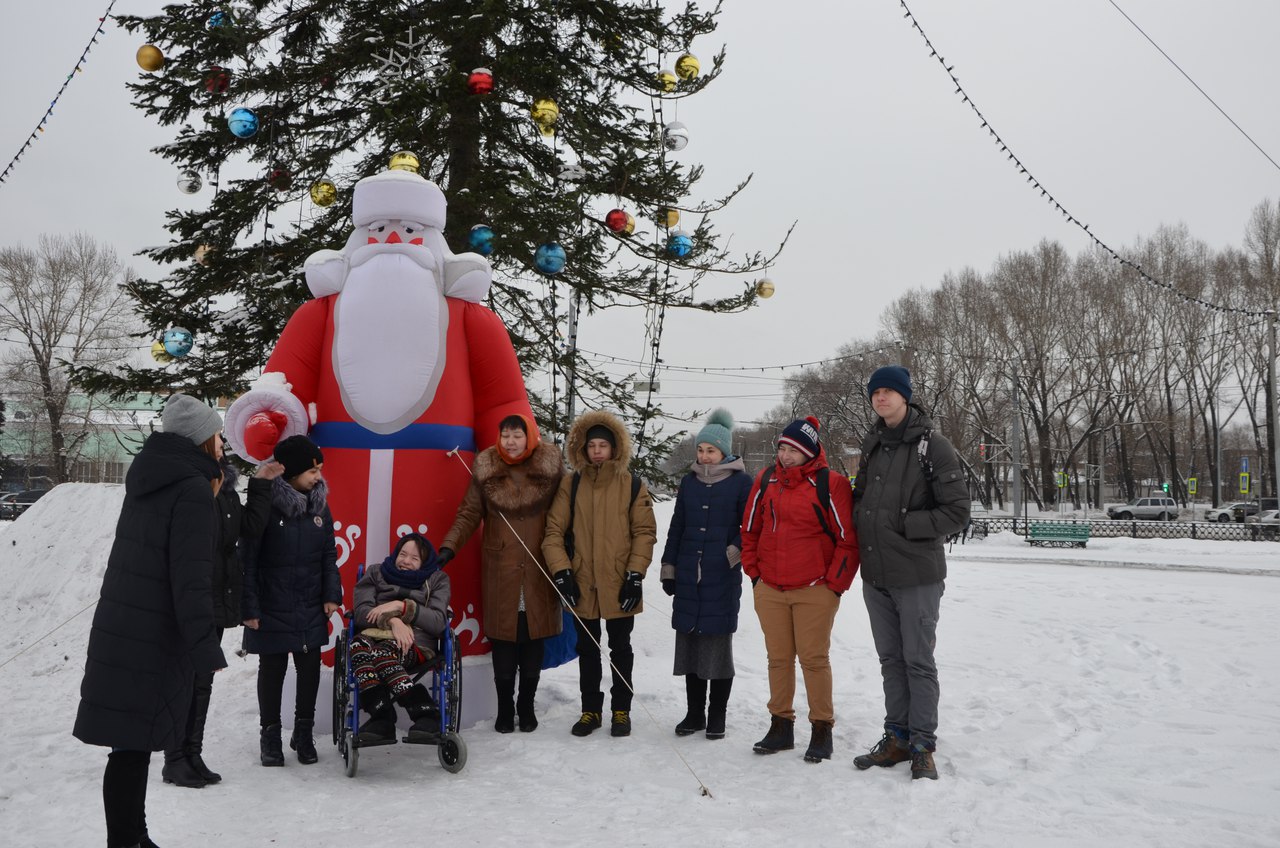 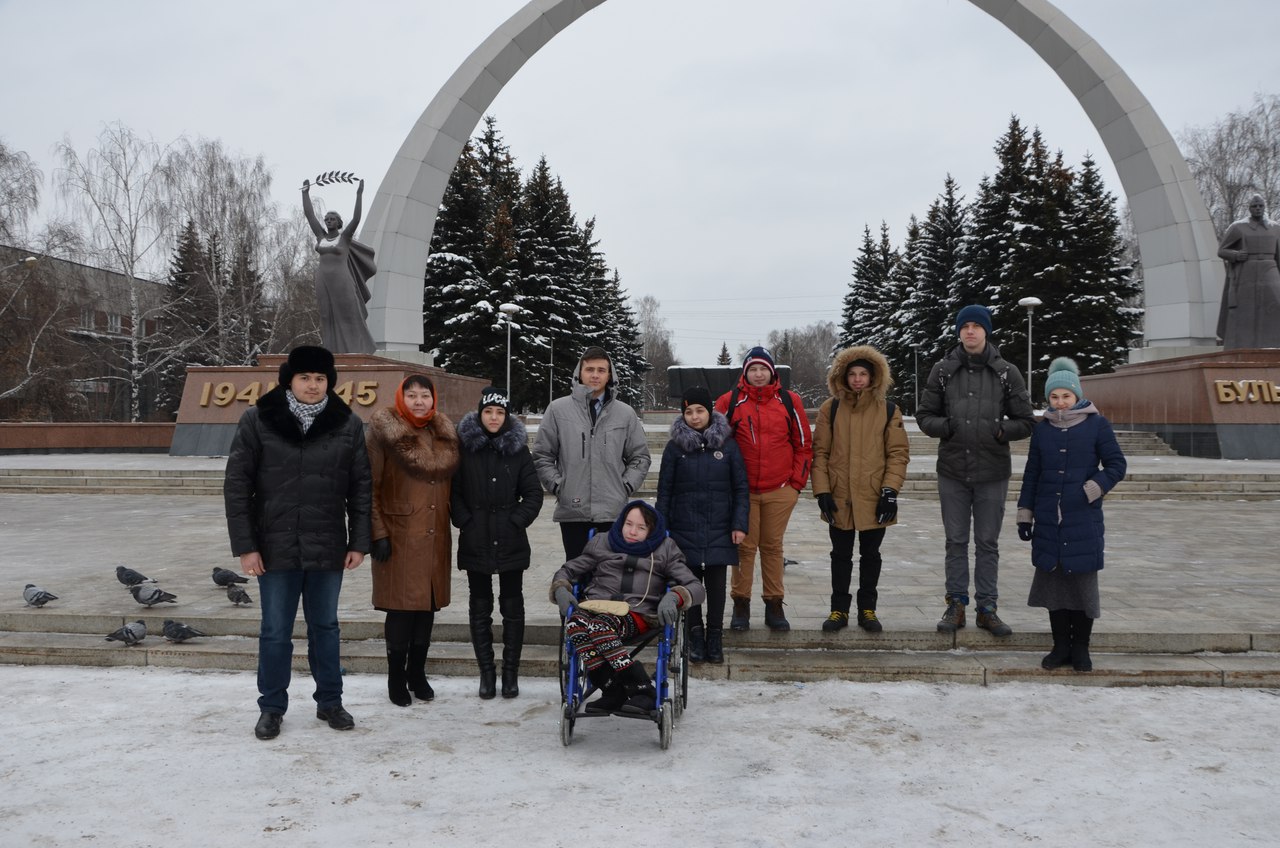 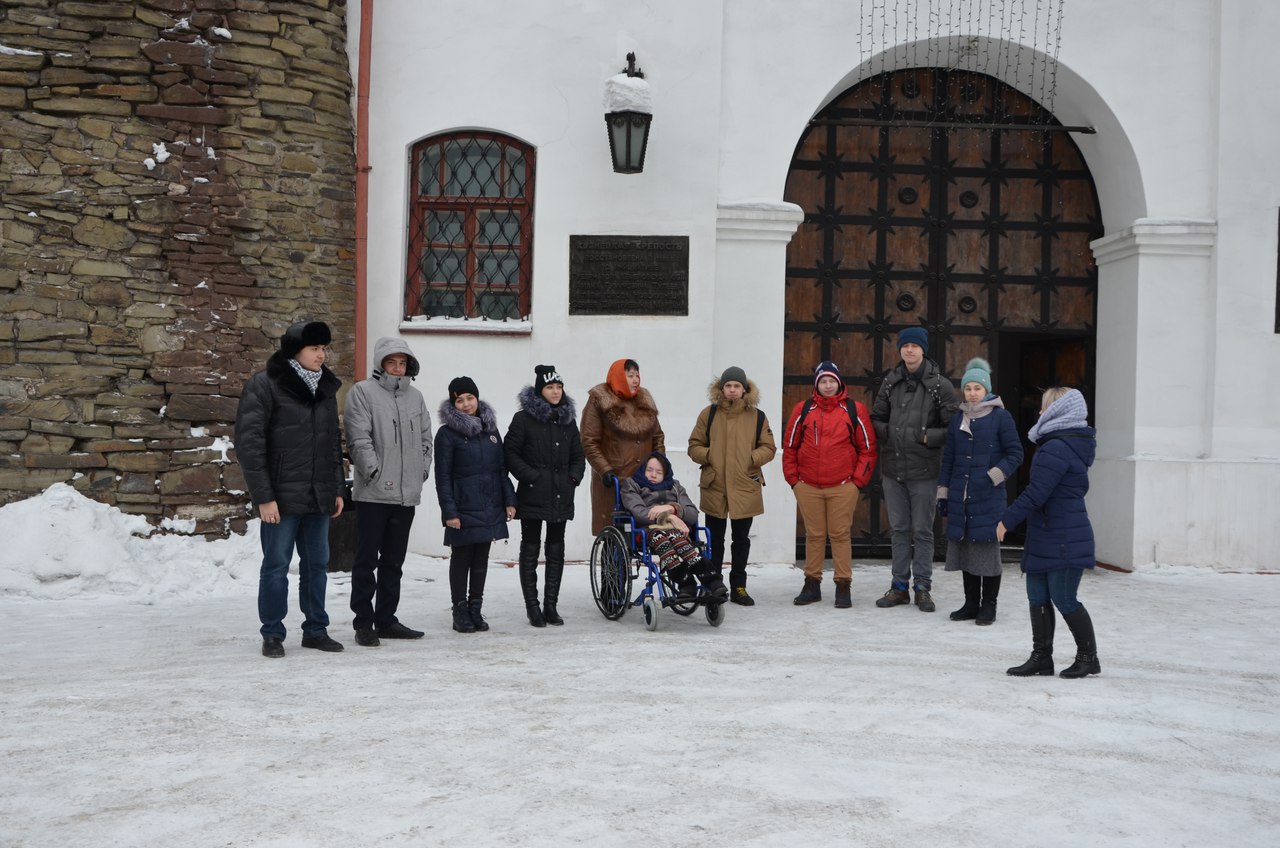 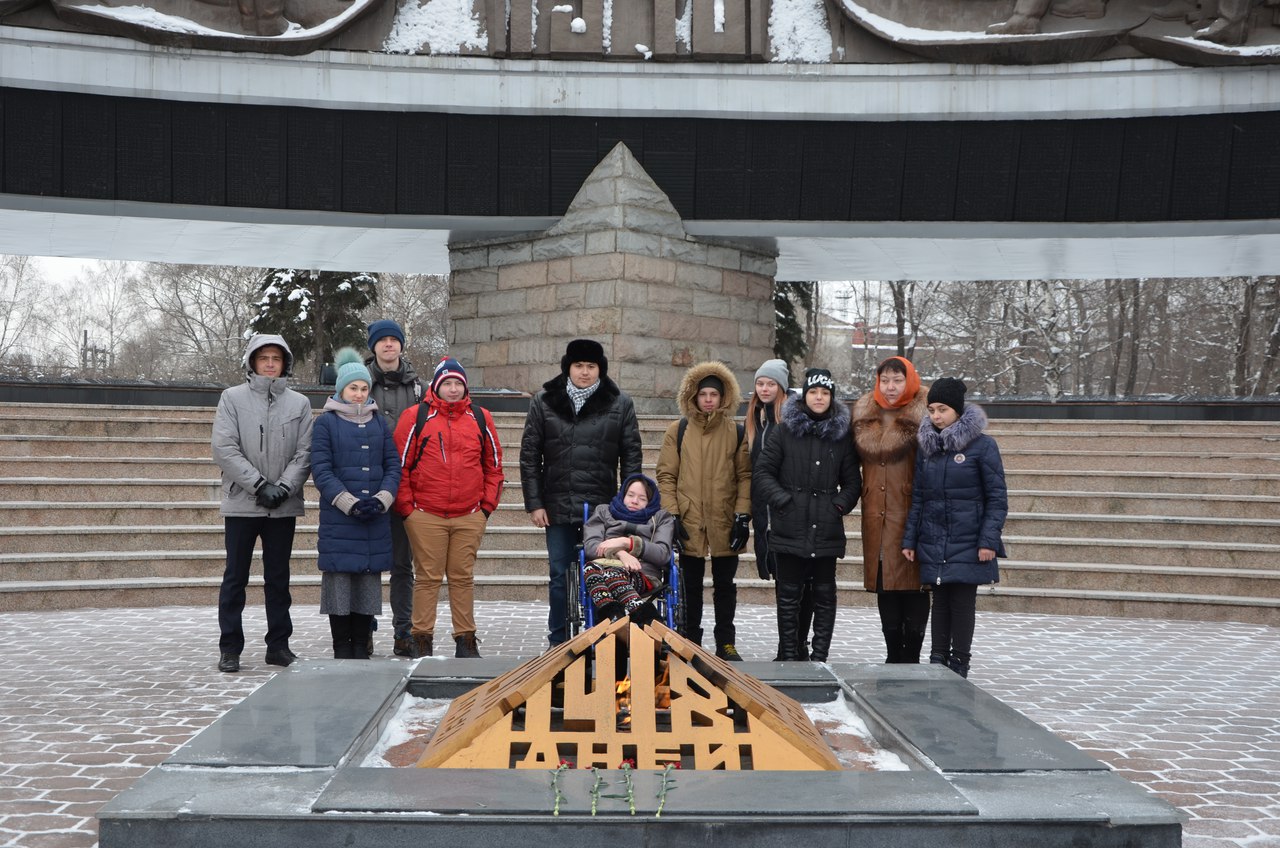 Проекты – подготовка к конкурсам
Бизнес план«Открытие собственной студии звукозаписи»
У каждого из нас есть мечта, и рано или поздно мы начинаем искать пути её реализации, но чтобы нам было проще прийти к цели, необходим план конкретных и последовательных действий.
Студентка группы С 16-10
Шилова А.С.
Первые шаги на пути к открытию студии
Первый, и один из важнейших шагов это название будущей студии т. к. Именно название это визитная карточка,  и в дальнейшем именно оно будет являться собственным брендом.
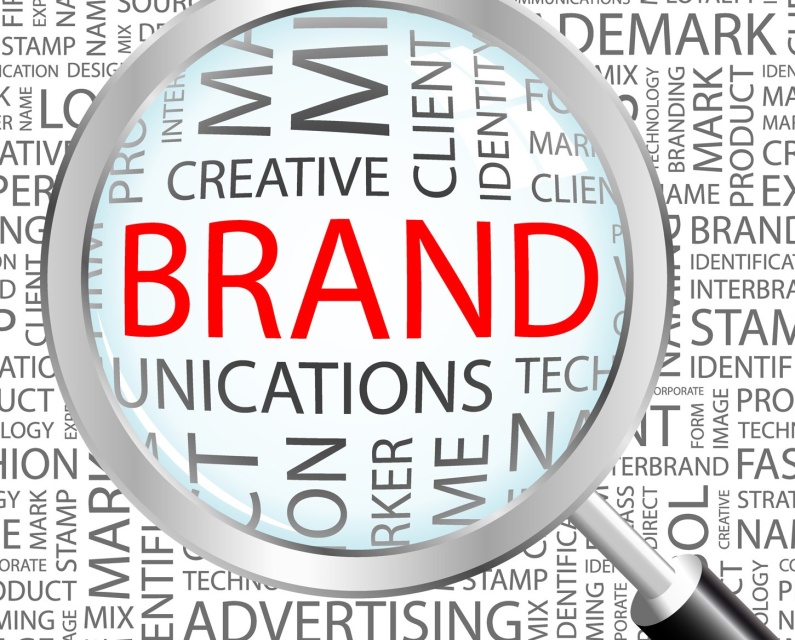 Шаг 2 Поиск подходящего  помещения
После того, как придумали название студии(musical Olympus ), Музыкальный Олимп, разработали фирменный стиль и логотип переходим к поиску подходящего помещения,.
 Аренда помещения в доме культуры или музыкальной школе, такая аренда будет бесплатной, при условии, что студия звукозаписи будет оказывать содействии в подготовке мероприятий для ДК
     или музыкальной школы.
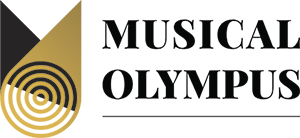 Шаг 2. Поиск подходящиго помещения
Мы нашли подходящие помещение, в (ДК им. В.В.Маяковского) мы заключили договор аренды с директором на её условиях, а так же получили письменное разрешение на проведение ремонтных работ после подписи документов мы получили помещение 20м2

Почему мною был выбран Орджоникидзевский район? Потому что в этом районе нет студии звукозаписи поэтому я решила помочь ДК и творческой молодёжи района
Ремонтные работы в студии
Для проведения ремонтных работ нам нужен аккустичесский поролон 20м2 цена за квадратный метр 750 рублей на отделку всего помещения нам понадобится 25000 рублей сумма указана с учётом стоимости работ.
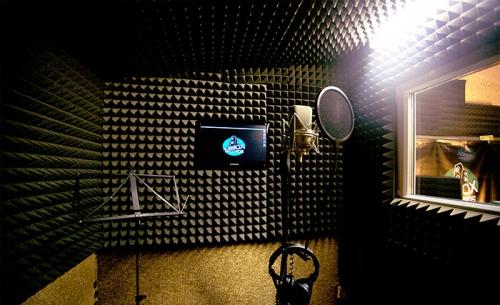 Оборудование для студии
Оборудование, которое у нас имеется: Звуковая карта Roland QUAD-CAPTURE стоимость 16000 рублей синтезатор Yamaha PSR E 403, стоимость 20000 рублей микшерный пульт  Behringer 1002FX стоимость 7000 рублей 
Конденсаторный вокальный микрофон  AKG PERCEPTION 120 стоимость 9040 рублей
POP-Фильтр  Force MS 18 стоимость 1500 рублей
 Колонки Sven Royal 2R Стоимость 11190 рублей
На общую сумму 64730 рублей
Оборудование куплено на личные сбережения
Что ещё осталось докупить?
Наушники AKG K52 стоимость 3 500 рублей
Кабель типа XLR&XLR стоимось1500 рублей
Кабель Jeck  2x jeck стоимость 700 рублей
Программное обеспечение Cubase Pro 9 стоимость 49980 рублей
ПК 20000 
Итого 75680 рублей
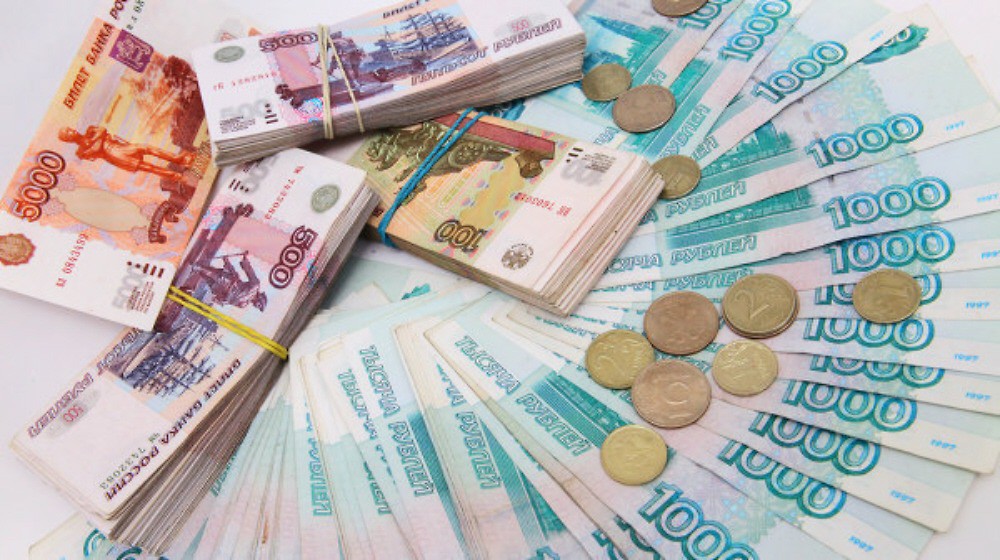 Дополнительные расходы
Электроэнергия рассчитывается по приборам индивидуального учёта.
З/П звукорежиссёра 15000 в месяц
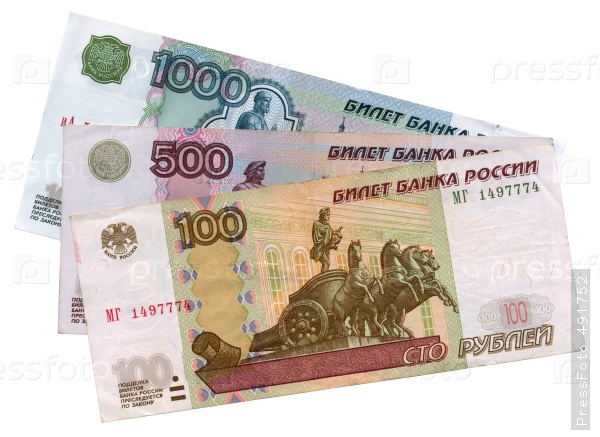 На какие средства?
Потребительский кредит 75680 рублей
Накопительный вклад в банке
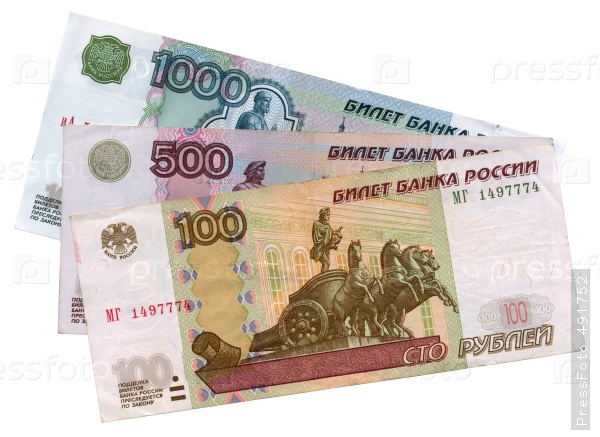 Услуги, которые будет предоставлять наша студия
Запись вокала
Сведение трека
Написание минусовок
Написание текстов
Написание ремиксов
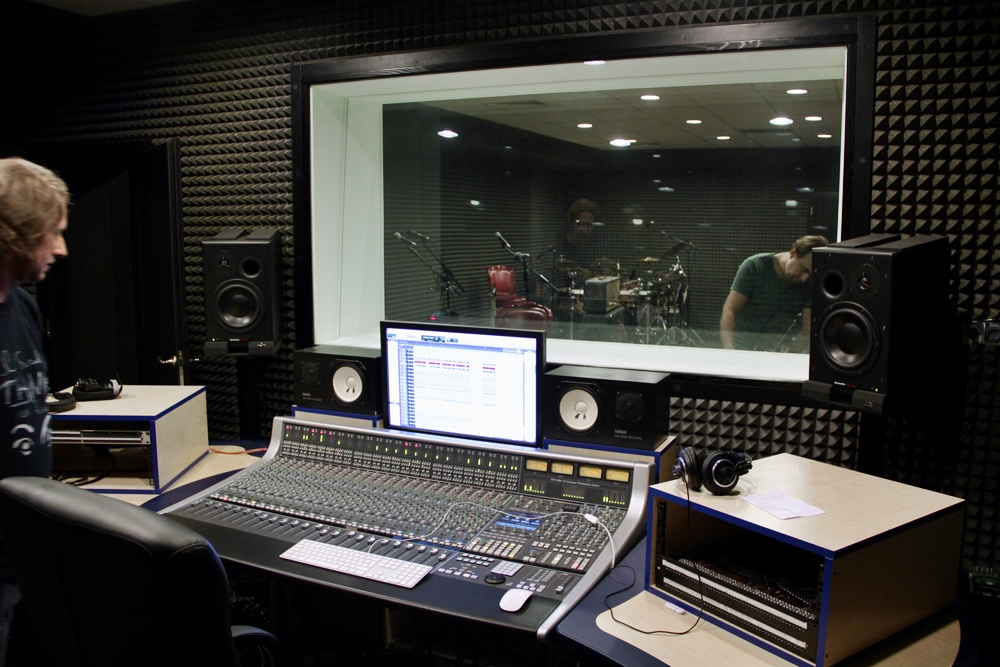 Вот так выглядит готовая студия звукозаписи
Спасибо за внимание!
Спасибо за внимание!